INSERT TITLE HERE
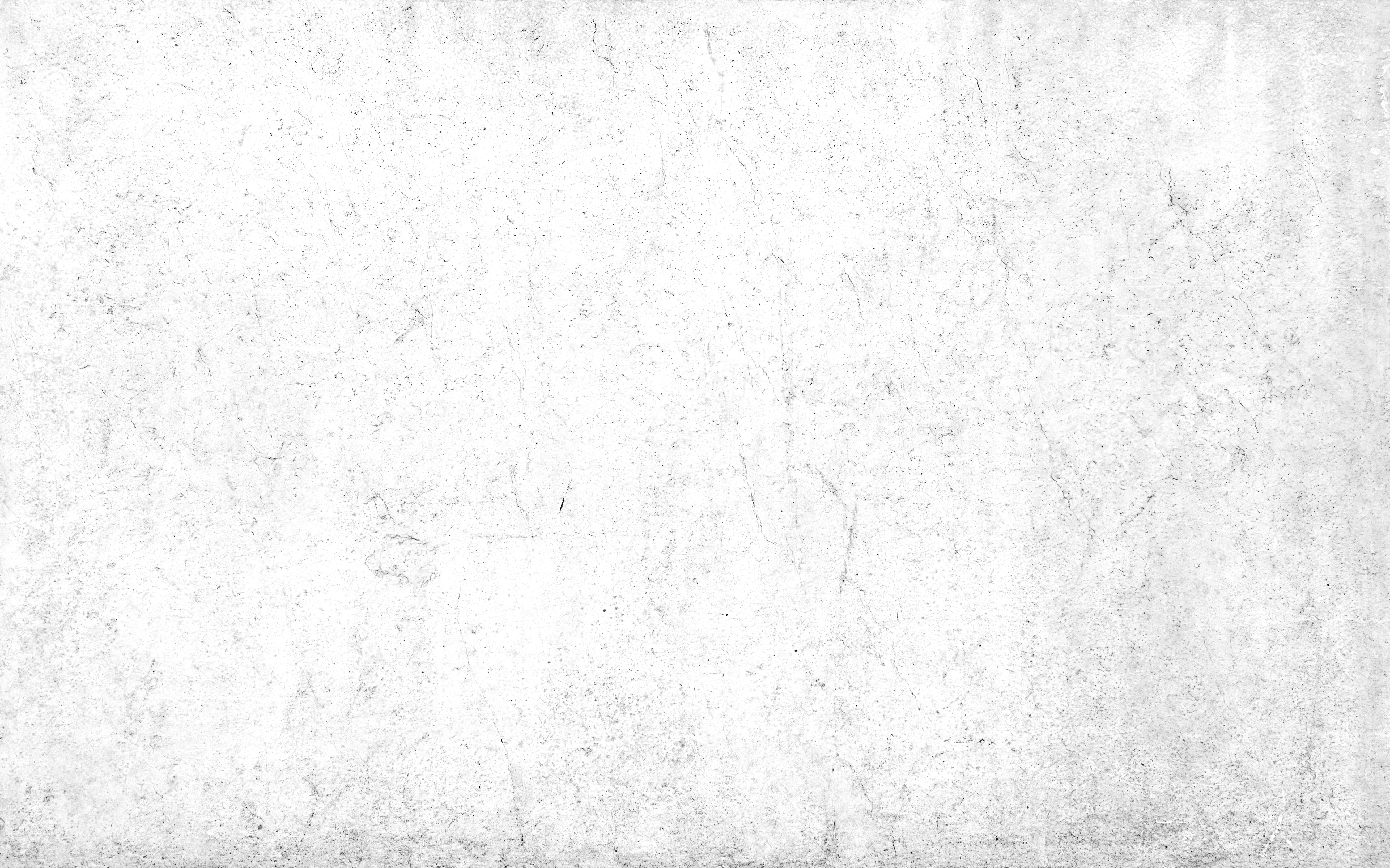 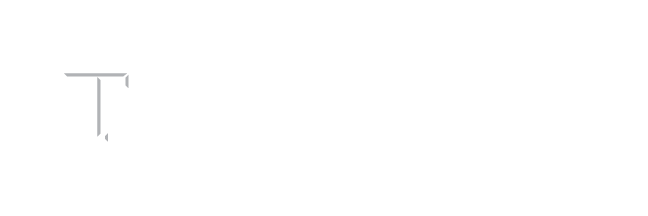 Contact Us
Jane Doe
999-999-9999
janedoe@email.com